Data consistency &data store
FESA Advanced
Agenda
Problems with previous framework
More problems with the new CPUs
FESA 3 solutions
Fields types
Field type decision trees
2
Typical priorities
we typically give a lower prio to the server threads
E.g. RT around 50 and server around 25
Sometimes, we give even lower prio for some properties (FESA 2.10 background props)
3
Settings problem
Datastore
Inconsistent
The RT uses consistent settings

Server writes 
new settings
set
RT writes 
settings in HW
Datastore
Inconsistent
The RT uses inconsistent settings

Server writes 
new settings
set
RT writes 
settings in HW
4
Acquisition problem
Datastore
Server updates 
clients

The server sends  consistent data
RT writes 
acquisition
Datastore
Inconsistent
Server updates 
clients

The server sends inconsistent data
RT writes 
acquisition
5
Agenda
Problems with previous framework
More problems with the new CPUs
FESA 3 solutions
Fields types
Field type decision trees
6
New CPUNew problems
Intel Core 2 DUO L7400 – 2 cores w/o hyperthreading
2 cores  2 threads run in parallel whatever the prio
Datastore
Inconsistent
Inconsistent
The RT uses inconsistent settings

Server writes 
new settings
set
RT writes 
settings in HW
Similar problem for the acquisition case
Playing with prio no longer helps with data races
7
Agenda
Problems with previous framework
More problems with the new CPUs
FESA 3 solutions
Fields types
Field type decision trees
8
FESA 3 solutionsSettings
Settings flow as defined in FESA 3 is
	High-level  Server part  RT part  Hardware
Double-buffer mechanism to protect against data races
RT sync
pending buffer (server)
Inconsistent
Datastore
active buffer (RT)
OK
OK
Server writes 
new settings
The RT uses consistent settings
set

RT writes 
settings in HW
RT sync done in the RT part
Very cheap pointer swapping  very little jitter introduced
9
FESA 3 solutionsAcquisition
Acquisition flow as defined in FESA 3 is
	Hardware  RT part  Server part  High-level
Rolling-buffer mechanism to protect against data races
Discards 
data 
for X
Z
Datastore
Cystamp Y
Data for cystamp X
Server updates 
clients
The clients receive consistent acquisitions

Updates for X
RT writes 
acquisition
Uses the cycle-stamp to select the buffer
Implementation hidden  you don’t have access to the other buffers
10
Agenda
Problems with previous framework
More problems with the new CPUs
FESA 3 solutions
Fields types
Field type decision trees
11
Field types
There are 5 types of fields
Configuration
Setting
Unshared setting
Acquisition 
Generic 
Configuration field 
Read-only from anywhere
Default field in the configuration section
12
Field types
Setting field
Shared and data-consistent (double-buffer)
Read-write from server
Read-only from RT
Default field in the setting section
Buffer swap by RT part
Unshared setting field
Not visible from RT
Setting field’s attribute “shared” = false
13
Field types
Acquisition field
Shared and data-consistent (rolling-buffer)
Read-only from server
Read-write from RT
Default field in the acquisition section
Works with the cycle-stamp in the context
Generic field
Accessible from anywhere and without any protection
Any field’s attribute “data-consistent” = false
Should be used for private fields only
14
An example
6 fields – all int32_t
1 configuration field – configField
3 setting fields
serverField – a server only field (i.e. not shared)
sharedField – a double-buffer field
unprotectedField – a generic field w/o protection
2 acquisition fields
rollingField – a rolling-buffer field
rtField – a generic field w/o protection (RT use only)
15
An exampleDesign
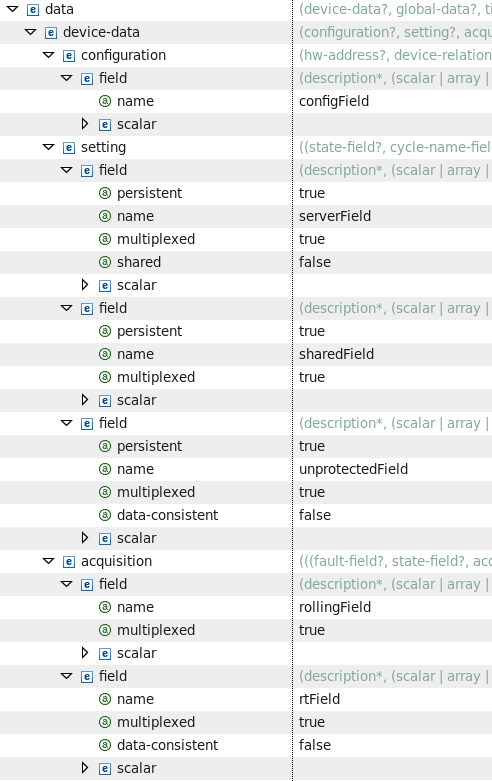 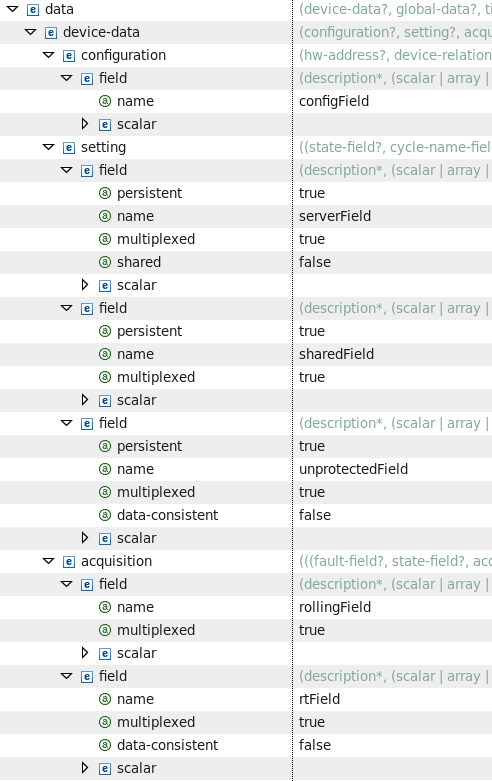 16
An exampledevice.h
class Device : public fesa::AbstractDevice 
{
public:
	Device();

	ConfigFieldScalar<int32_t> configField;
	SettingFieldScalar<int32_t> serverField;
	SettingFieldScalar<int32_t> sharedField;
	GenericFieldScalar<int32_t> unprotectedField;
	AcqFieldScalar<int32_t> rollingField;
	GenericFieldScalar<int32_t> rtField;
};
An exampleDevice constructor
Device::Device() :
	configField("configField",this),
	serverField("serverField",true, false, this, true, false),
	sharedField("sharedField",true, false, this, true, true),
	unprotectedField("unprotectedField",true, this, true),
	rollingField("rollingField",true, this, false),
	rtField("rtField",true, this, false)
{
}

Note: double-buffer fields and unshared fields have same impl. 			Only the last arg is different
Rolling buffer depth configuration
Rolling buffer’s size in the instantiation file
Minimum 3 slots
Maximum deps on the FEC memory
Agenda
Problems with previous framework
More problems with the new CPUs
FESA 3 solutions
Fields types
Field type decision trees
20
Which setting field?
Do I need to access the field from the RT part?
N
Y
Setting field with @shared=false
Do I need to write into the field from the RT part?
N
Y
Setting field with default values
Is the field private to the RT part?
N
Y
ǃ
You must provide your own data protection mechanism
Setting field with @data-consistent=false
Setting field with @data-consistent=false
Which acquisition field?
Is the field private to the RT part?
Y
N
Acquisition field with @data-consistent=false
Do I need to keep the value from the previous execution?
Y
N
2 separate fields: 
1 private & 1 w/o history
Acquisition field with default values
start over for each field